Apps und Co: Gibt es einen Mehrwert für den
 Englischunterricht in der Sekundarstufe I?
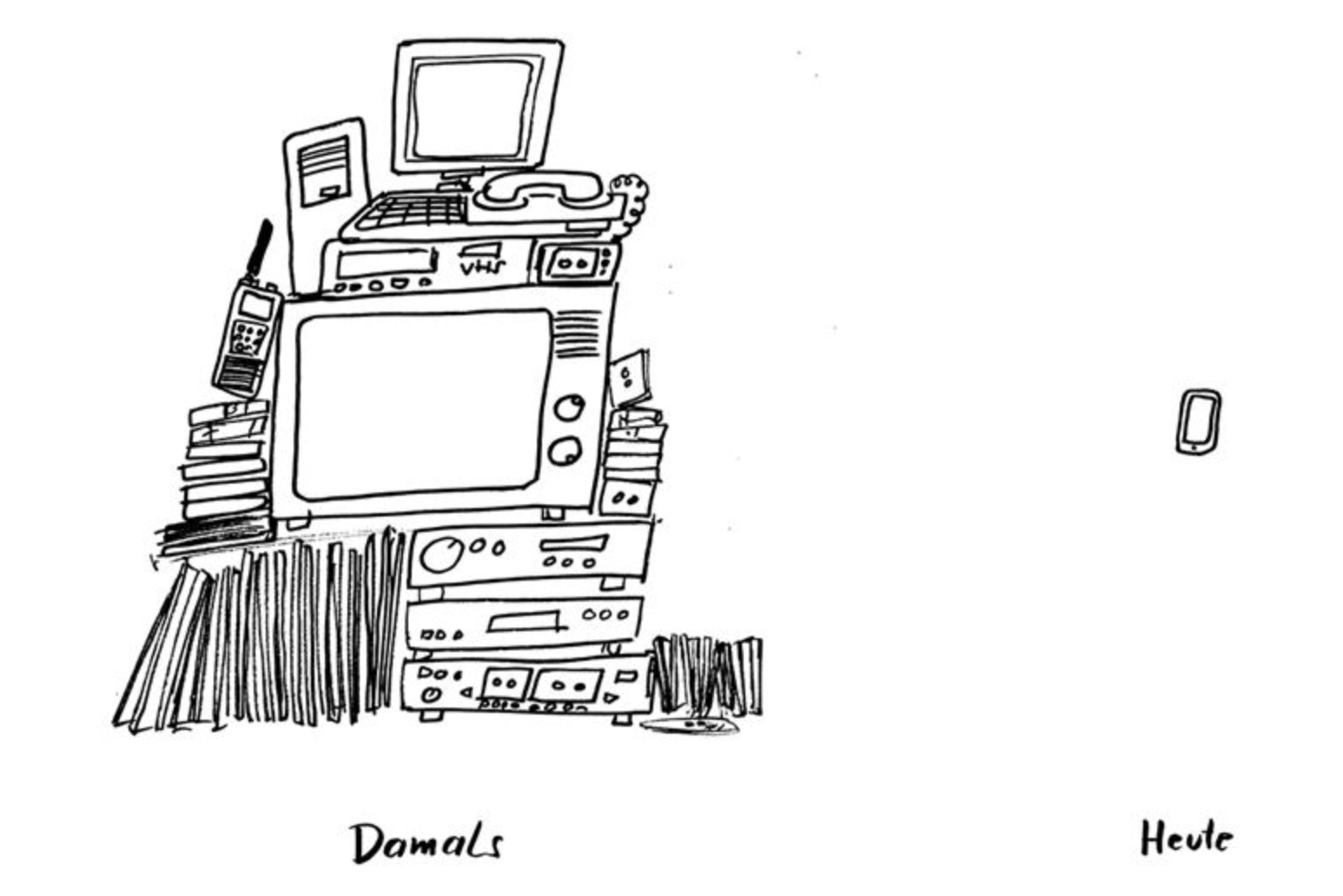 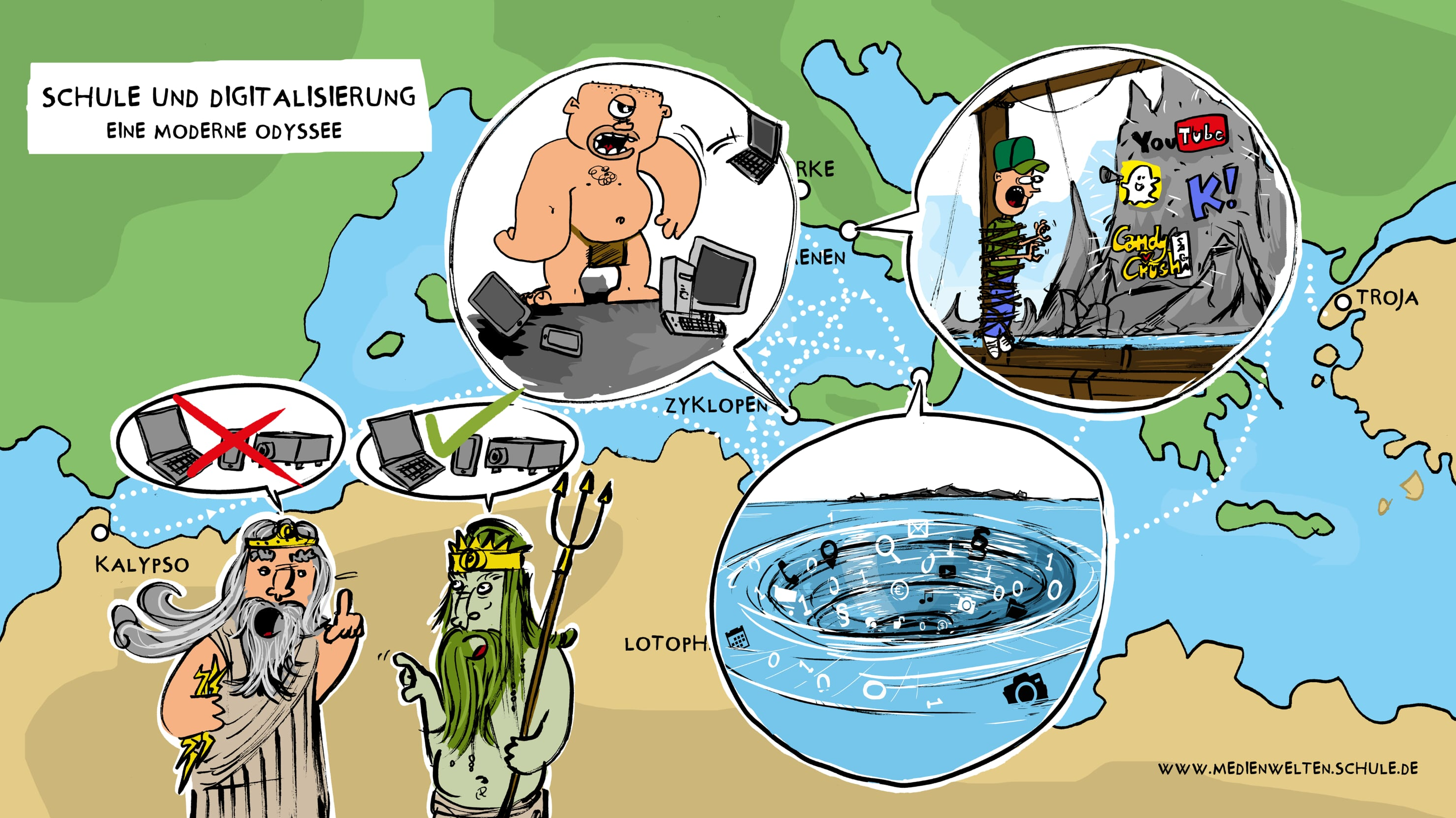 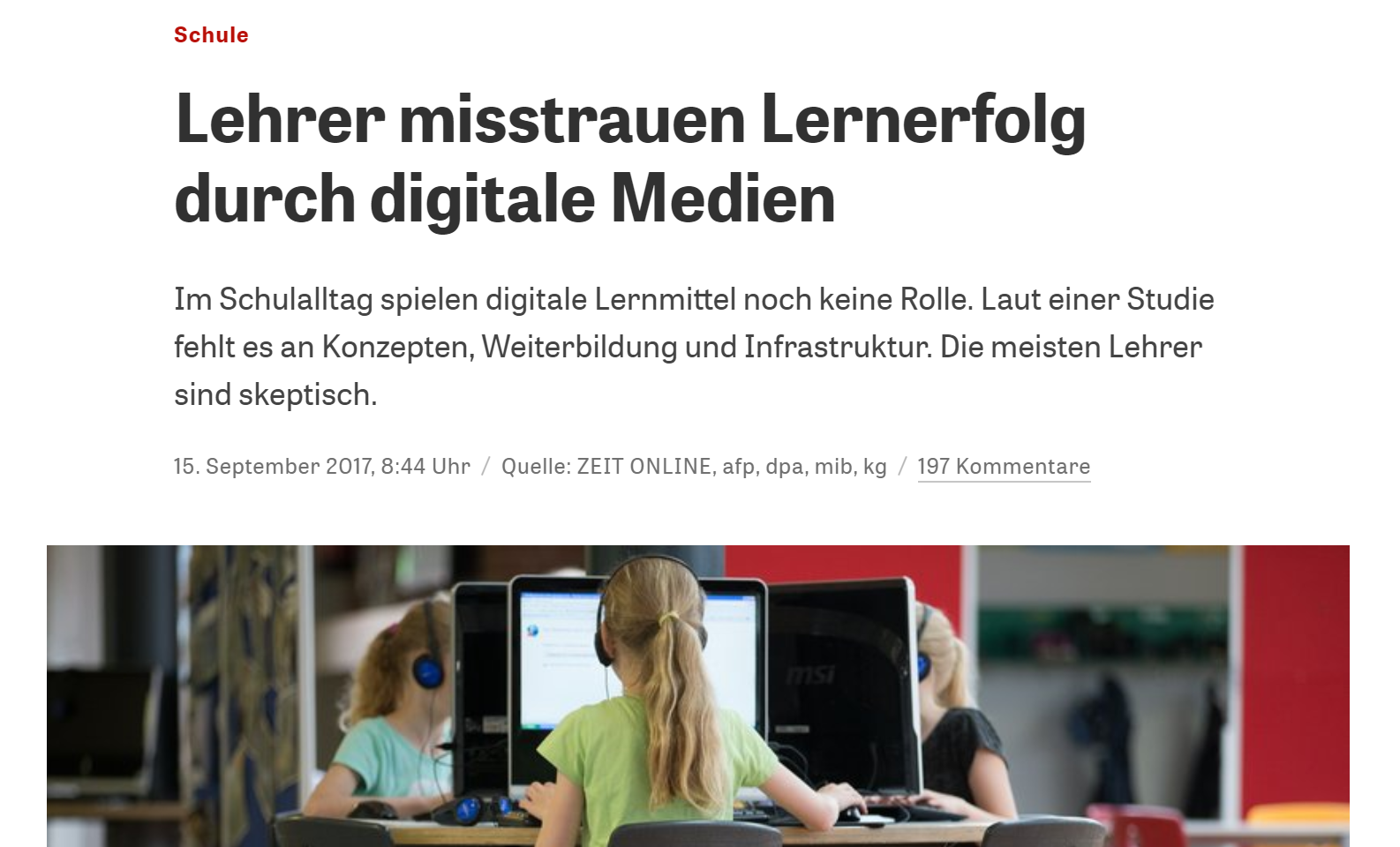 Bedingungen
Bedingungen
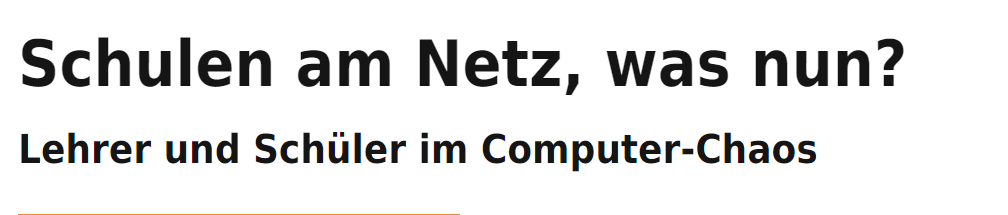 Sven Hansen, Die Hardwarefalle, Schule 2001: Technik: gut - Konzepte: mangelhaft, c't 14/2001, S. 168
1. Lehrer
Bedingungen
2. Konzepte
3. Infrastruktur
Bedingungen
Wissen
Fortbildungen
BedingungenLehrer
Erklärvideos
Probleme: Halbwertszeit von Apps, Programmen,
                    Hardware …
Wissen
Können
regelmäßiger Einsatz
BedingungenLehrer
üben
Probleme: Halbwertszeit von Apps, Programmen,
                    Hardware … 
		  Infrastruktur
Wissen
Können
Wollen
Lehrerinnen und Lehrer stellen eine Kosten-/Nutzenrechnung auf!
BedingungenLehrer
Wissen
Können
Wollen
Infrastruktur (Hardware + Software)
BedingungenInfrastruktur
Stellen
(Techniker, Systemadministratoren…)
Digitalisierung
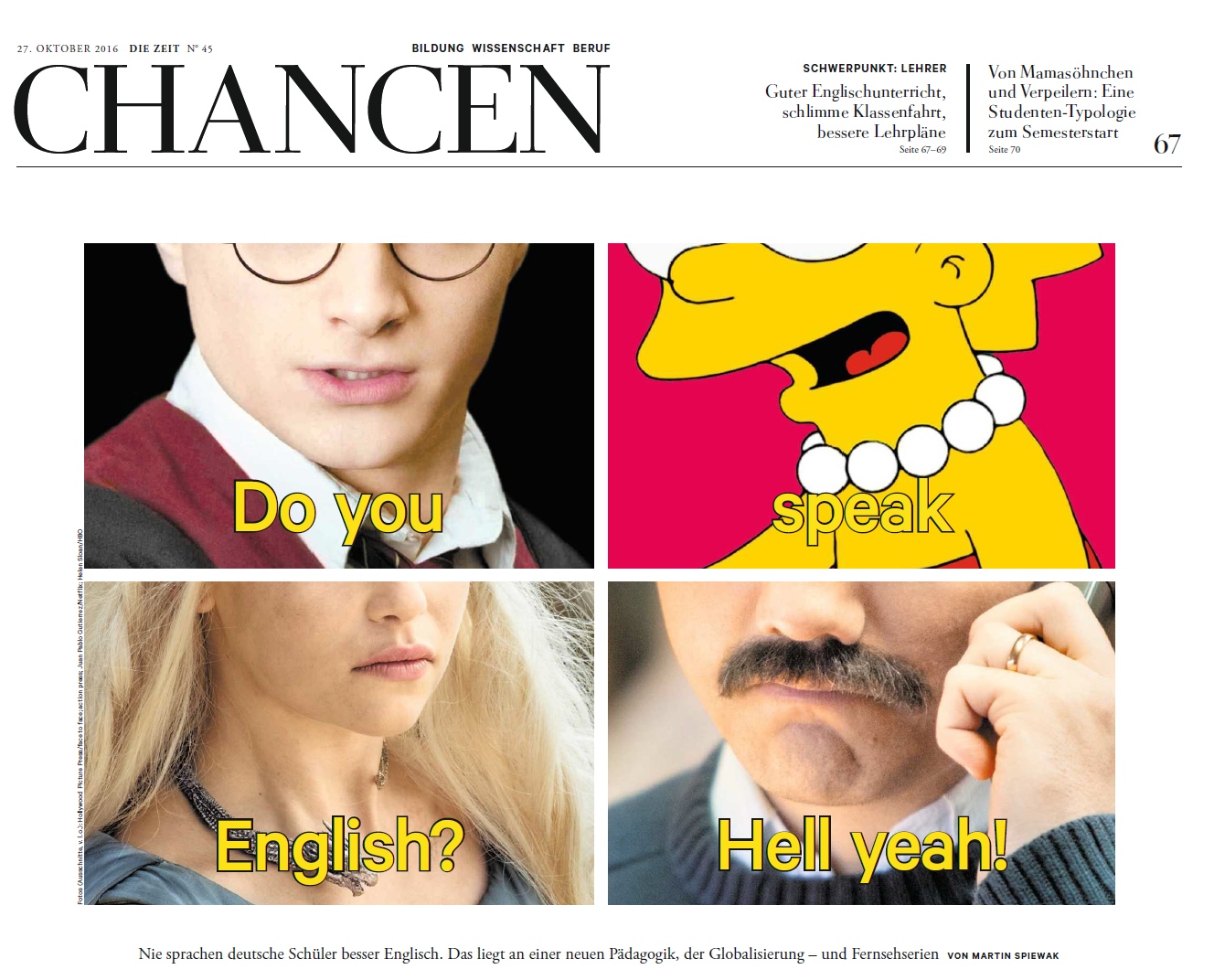 Zeit Nr. 45  2016
[Speaker Notes: Kommun]
Audioproduktion
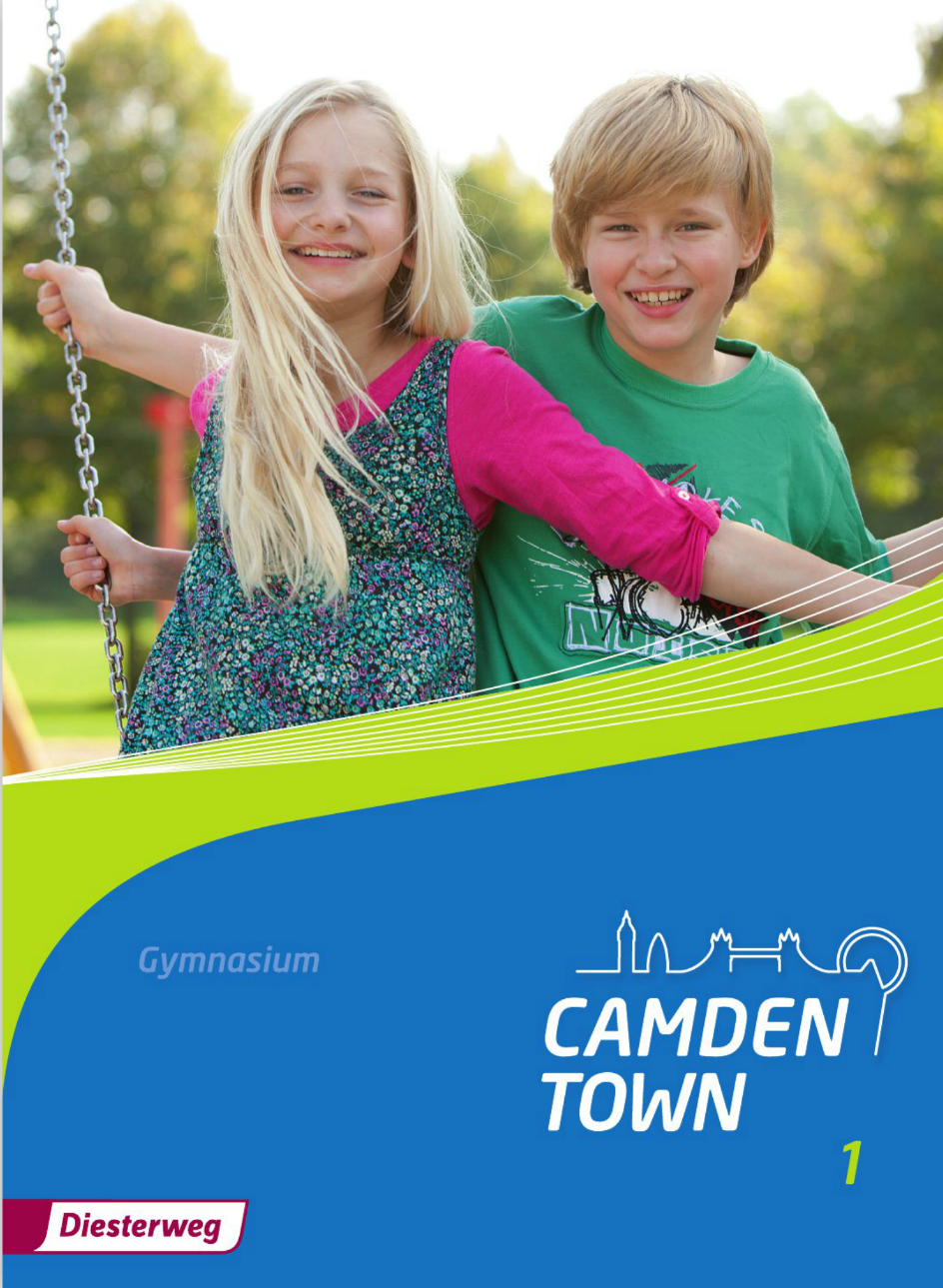 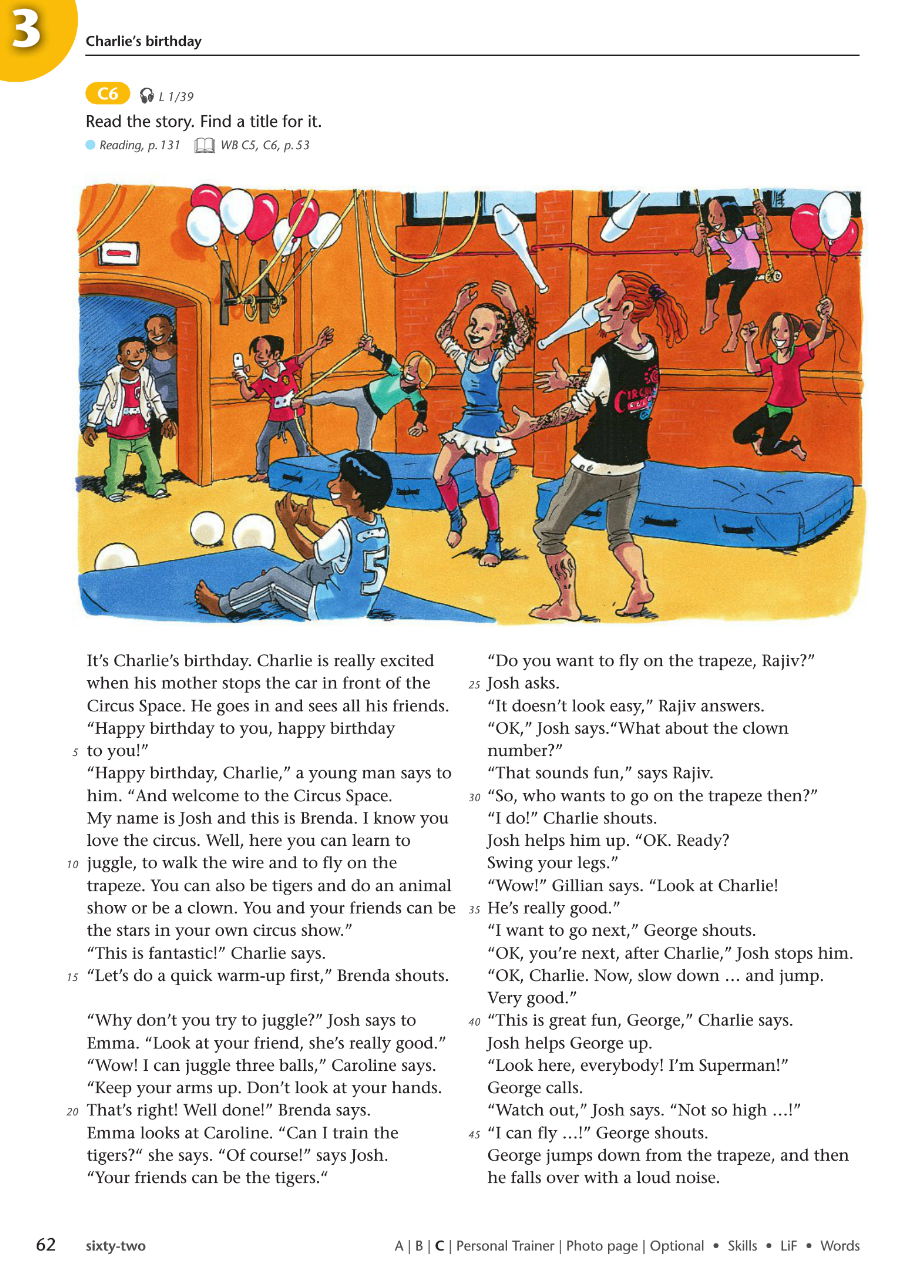 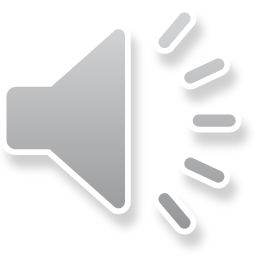 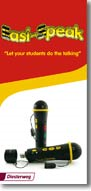 [Speaker Notes: Kommun]
Audioproduktion
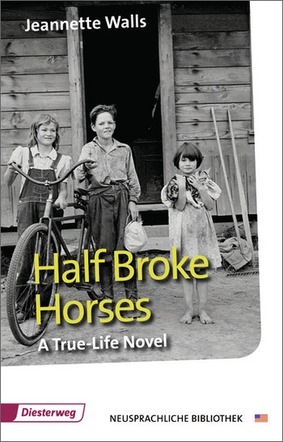 [Speaker Notes: Kommun]
Audioproduktion
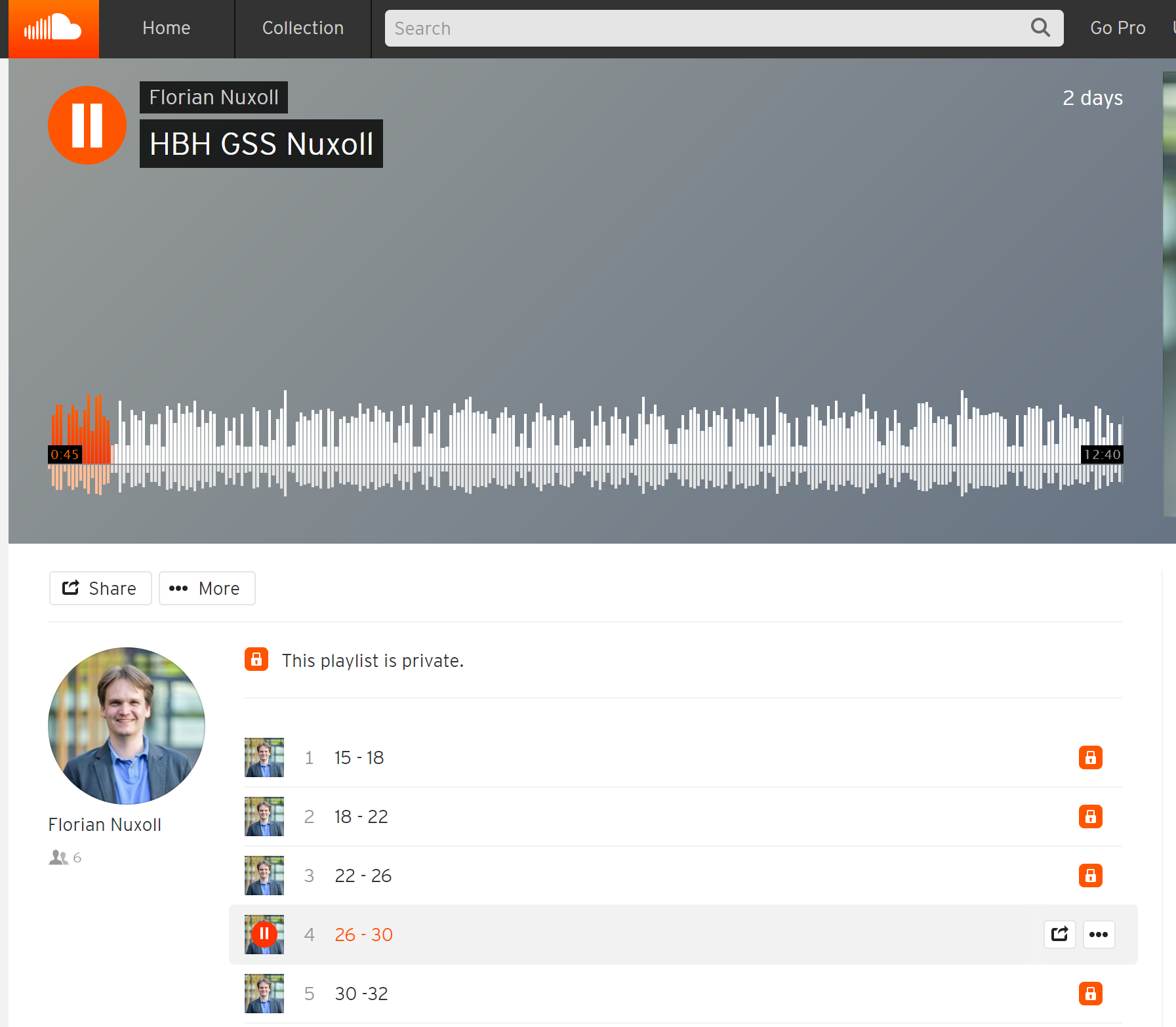 [Speaker Notes: Kommun]
Listening
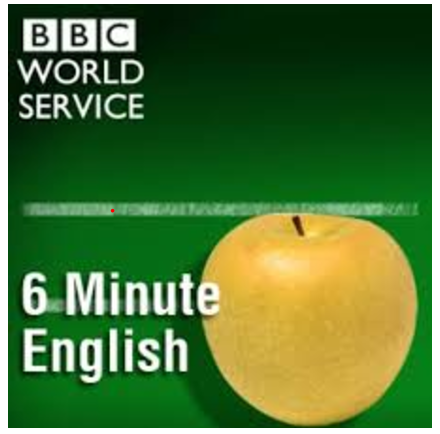 http://www.bbc.co.uk/learningenglish/english/features/6-minute-english
[Speaker Notes: Kommun]
Listening
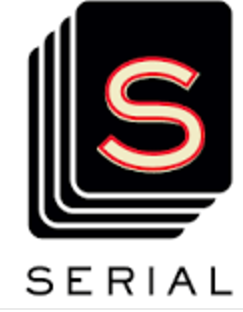 https://serialpodcast.org/
[Speaker Notes: Kommun]
Viewing
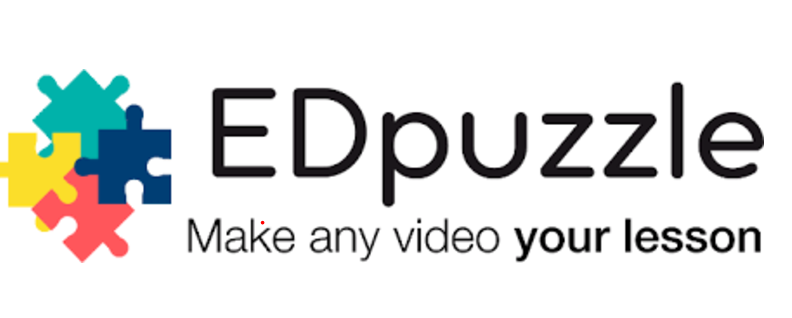 [Speaker Notes: Kommun]
Viewing
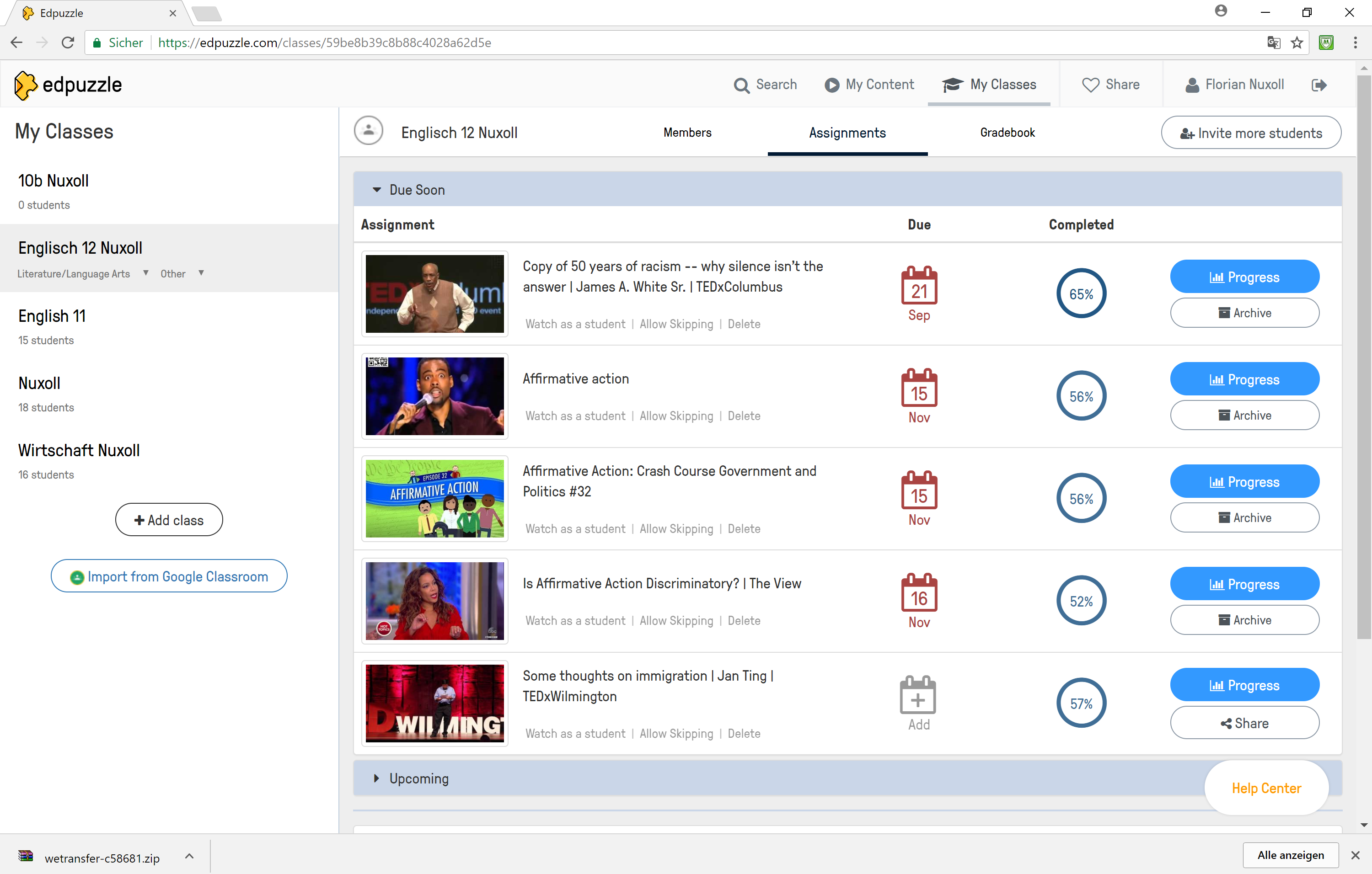 Viewing
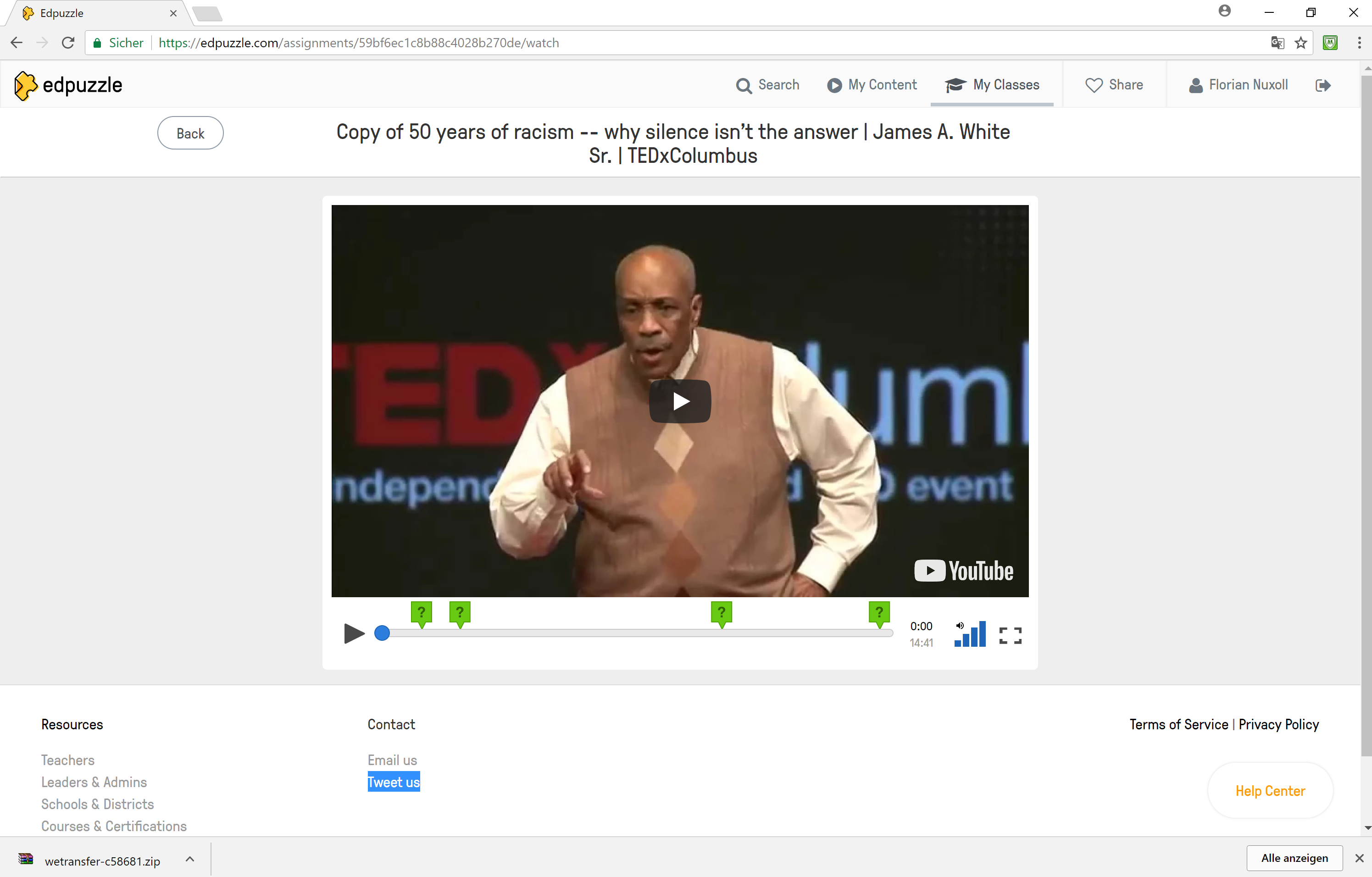 Viewing
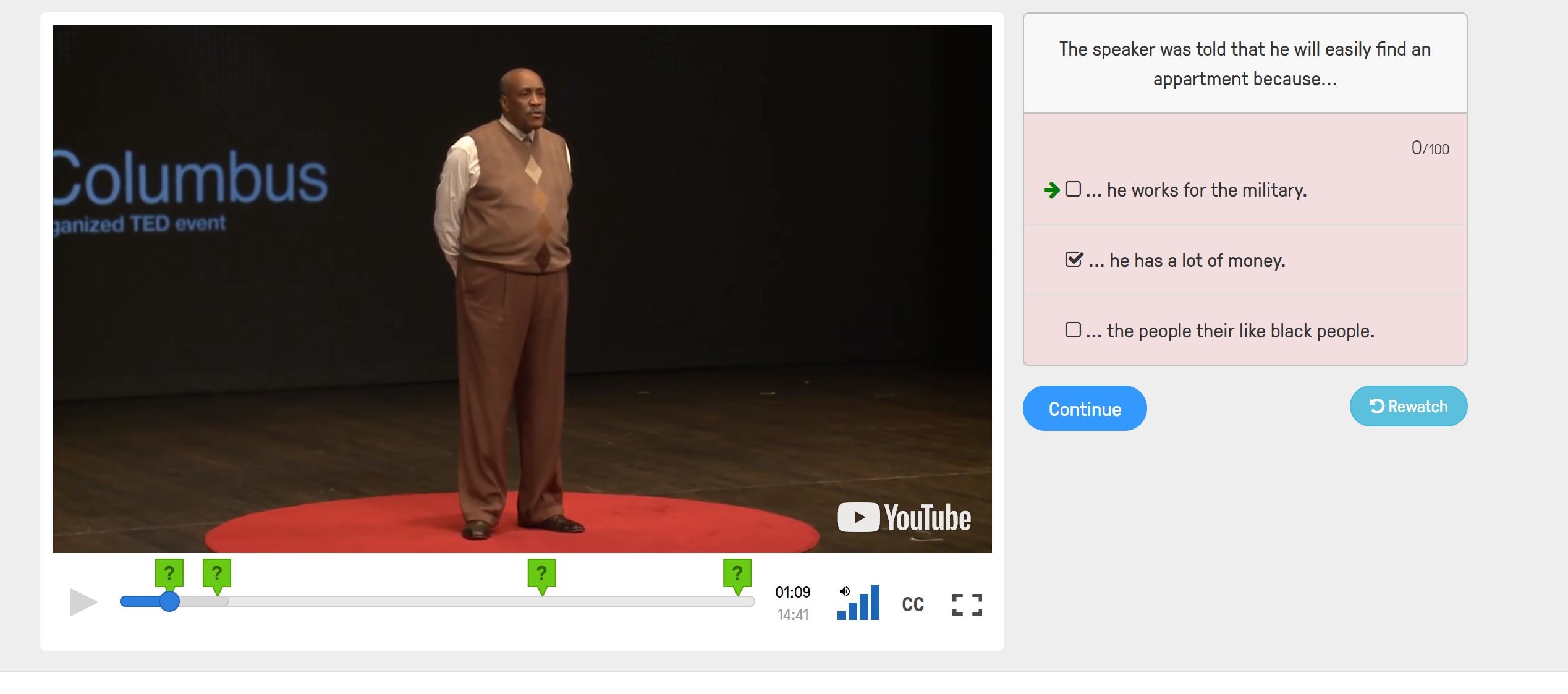 Viewing
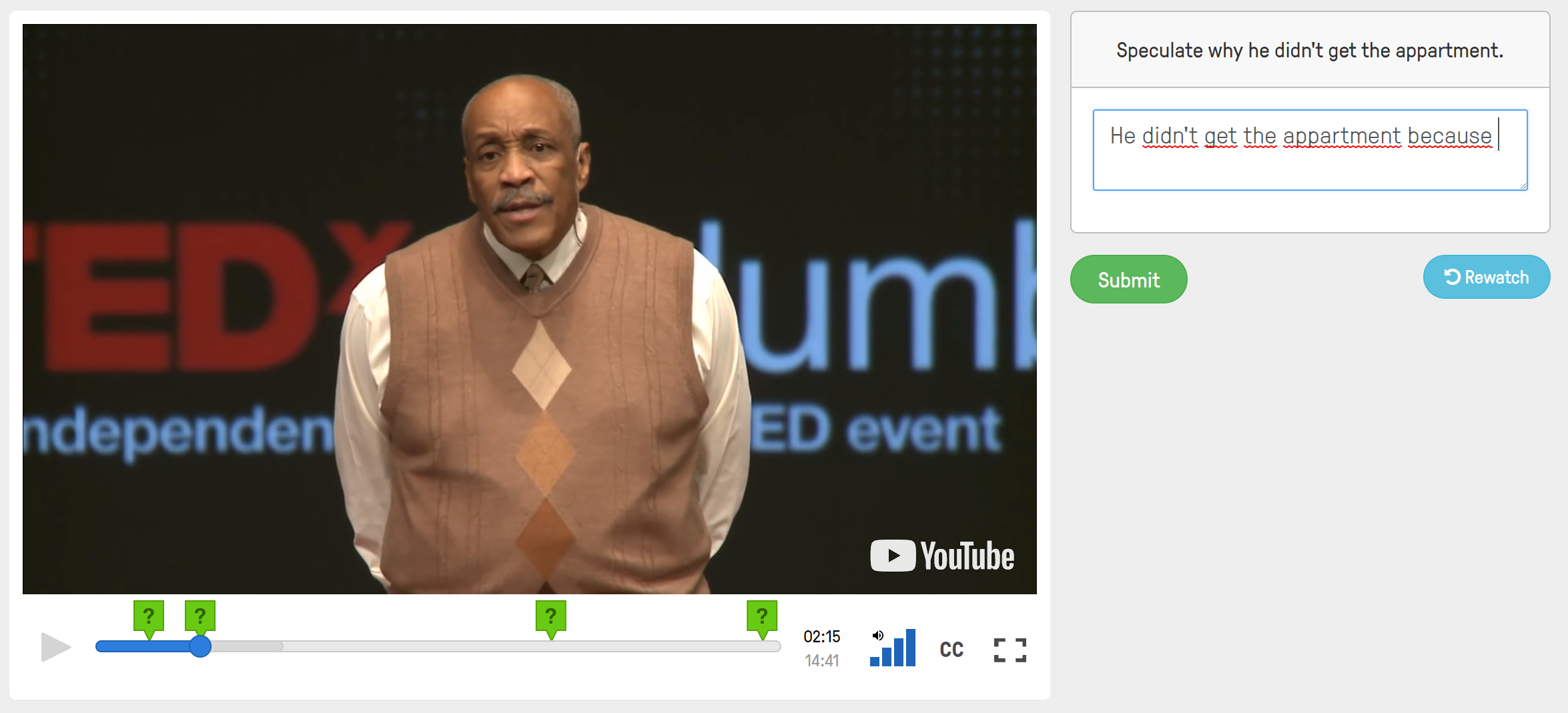 Viewing
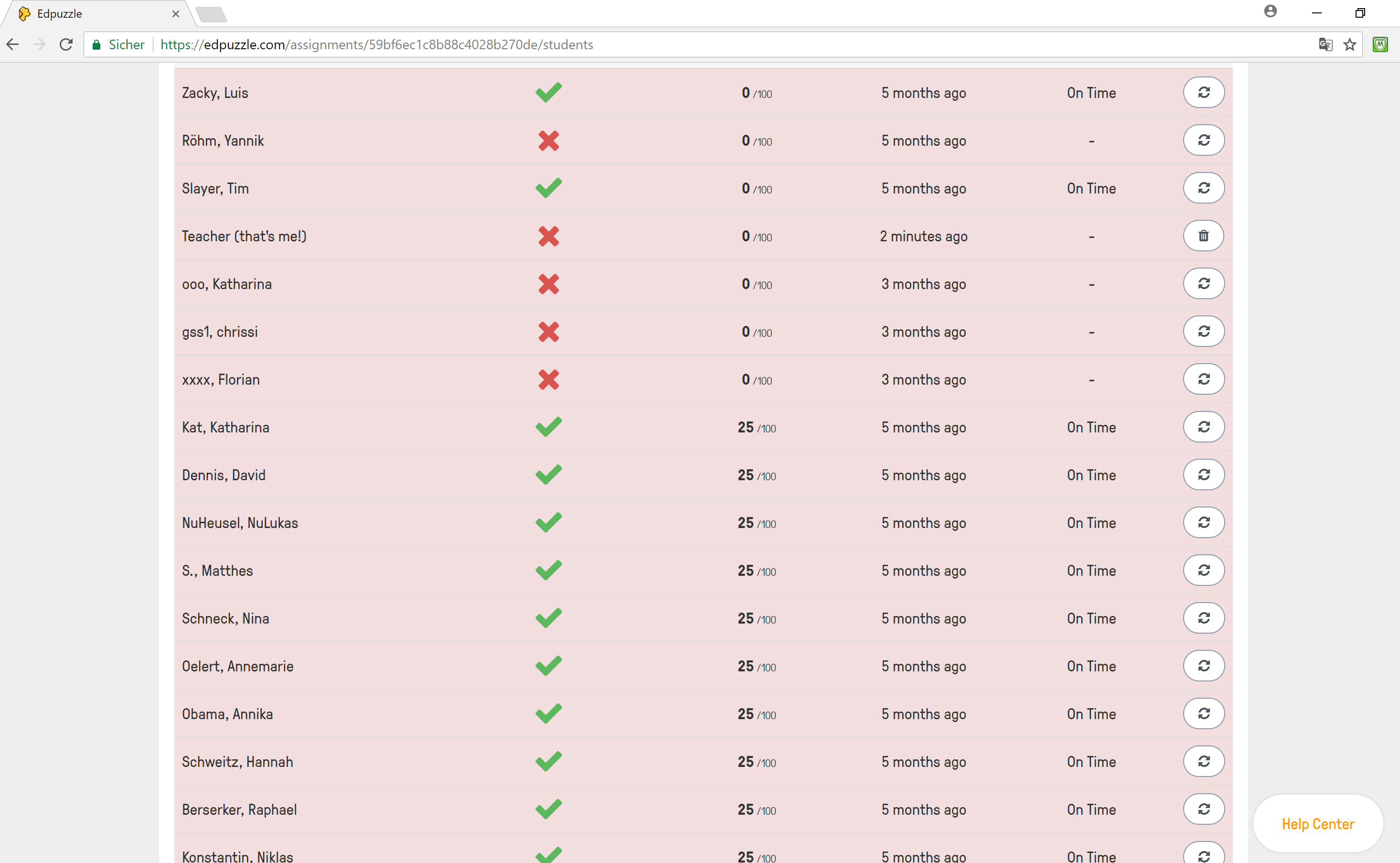 Viewing
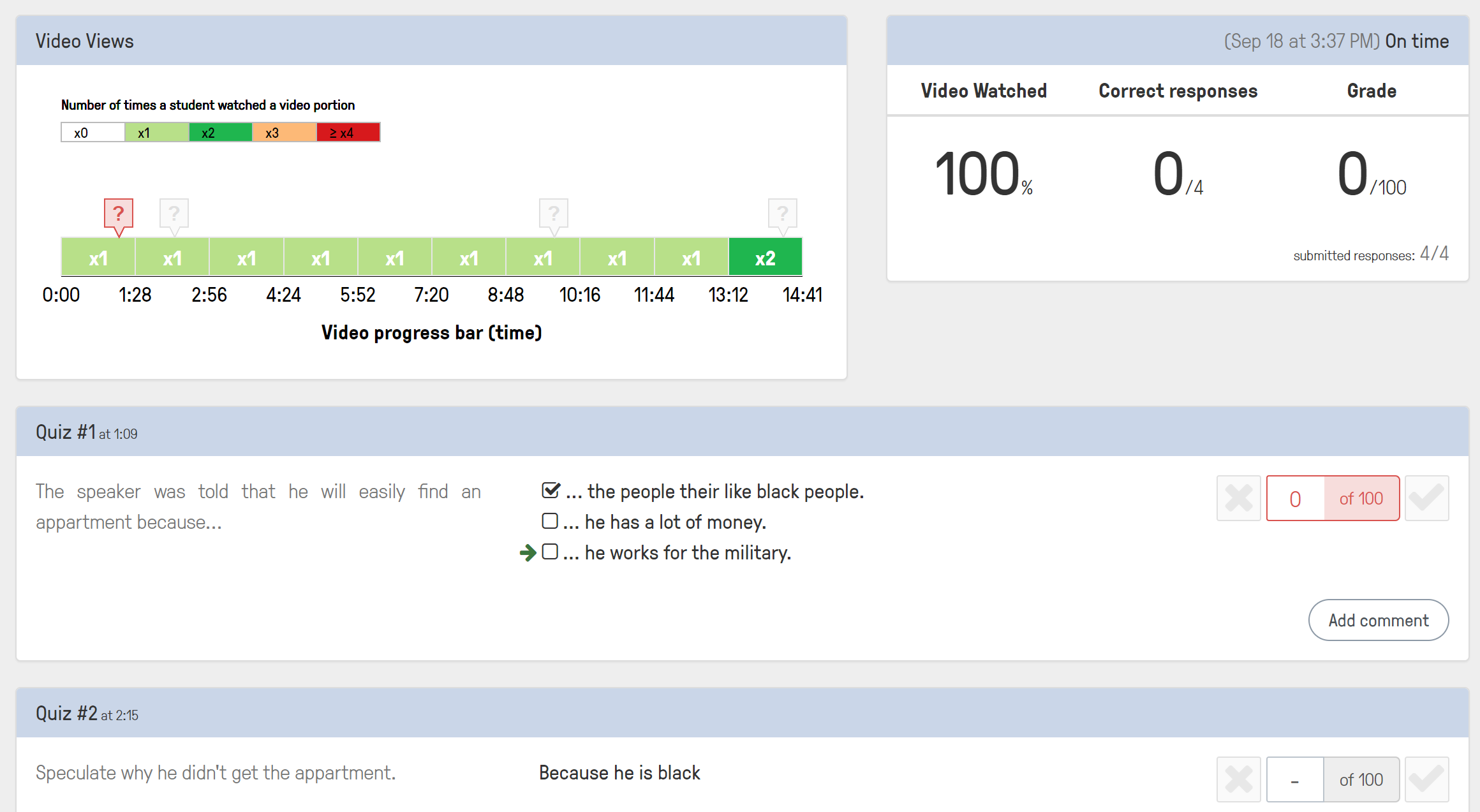 Feedbook
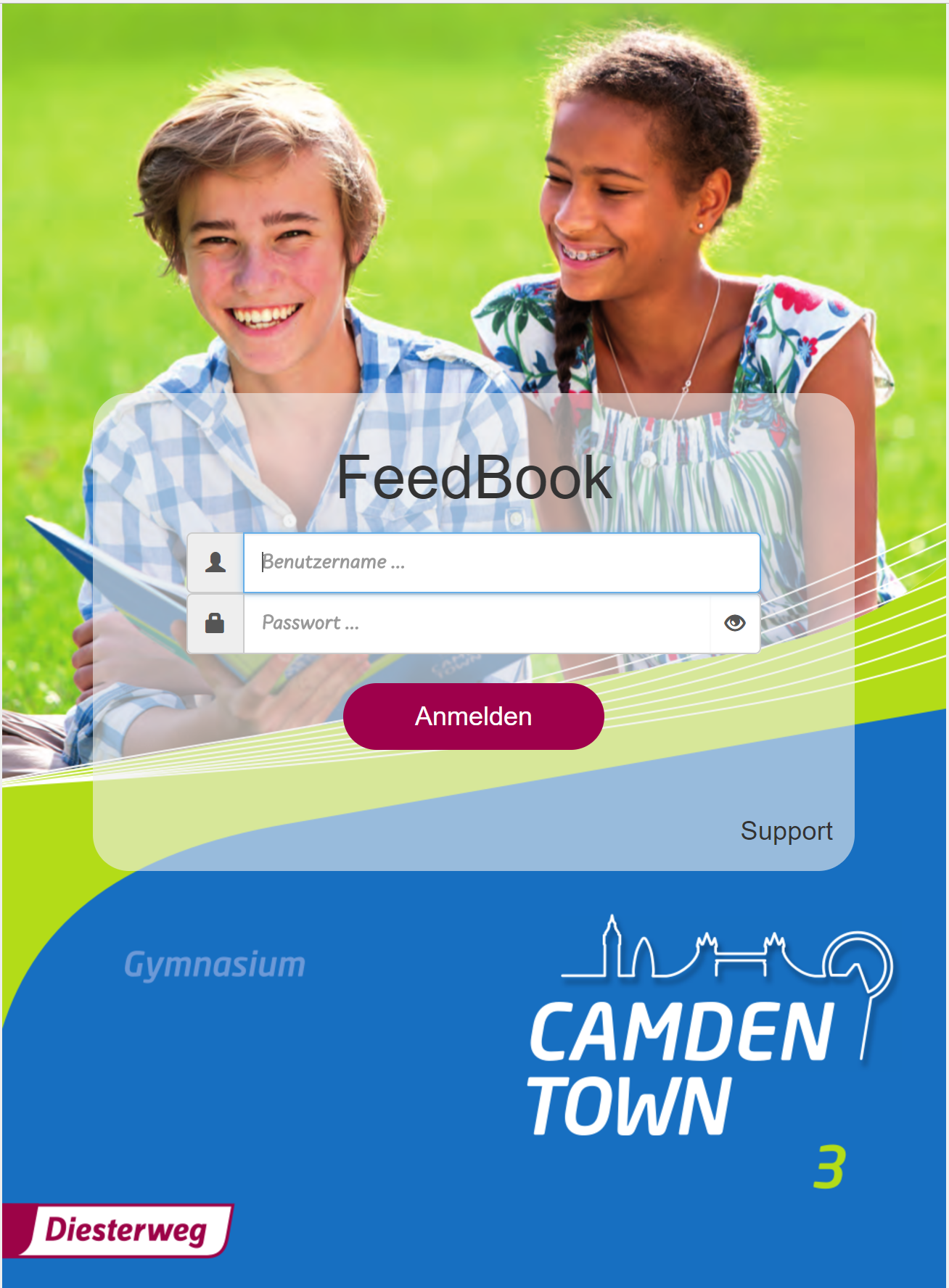 [Speaker Notes: Kommun]
Deepl.com
[Speaker Notes: Kommun]
CoSpaces.io
[Speaker Notes: Kommun]
Flair Uni Tübingen
http://sifnos.sfs.uni-tuebingen.de/FLAIR/
[Speaker Notes: Kommun]
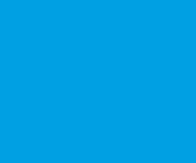 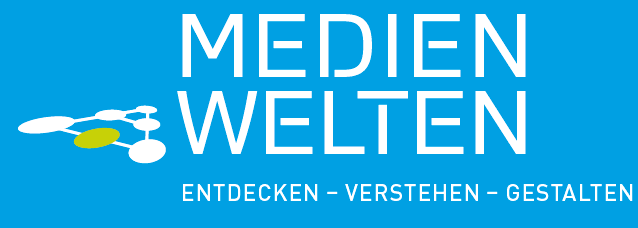 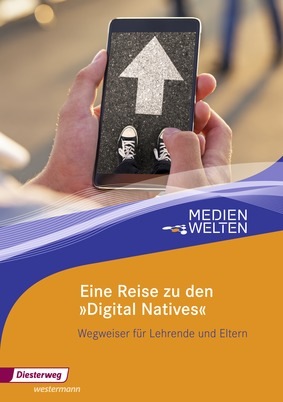 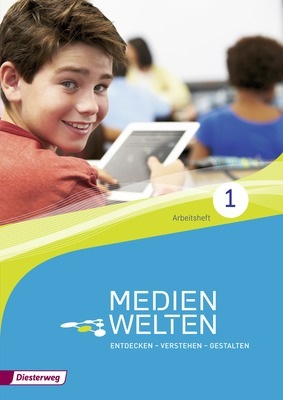 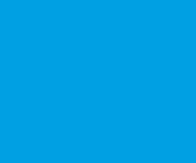 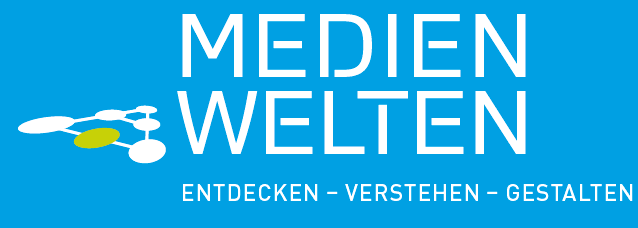 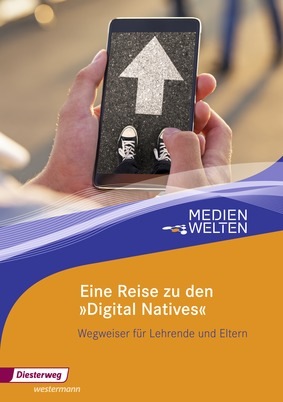 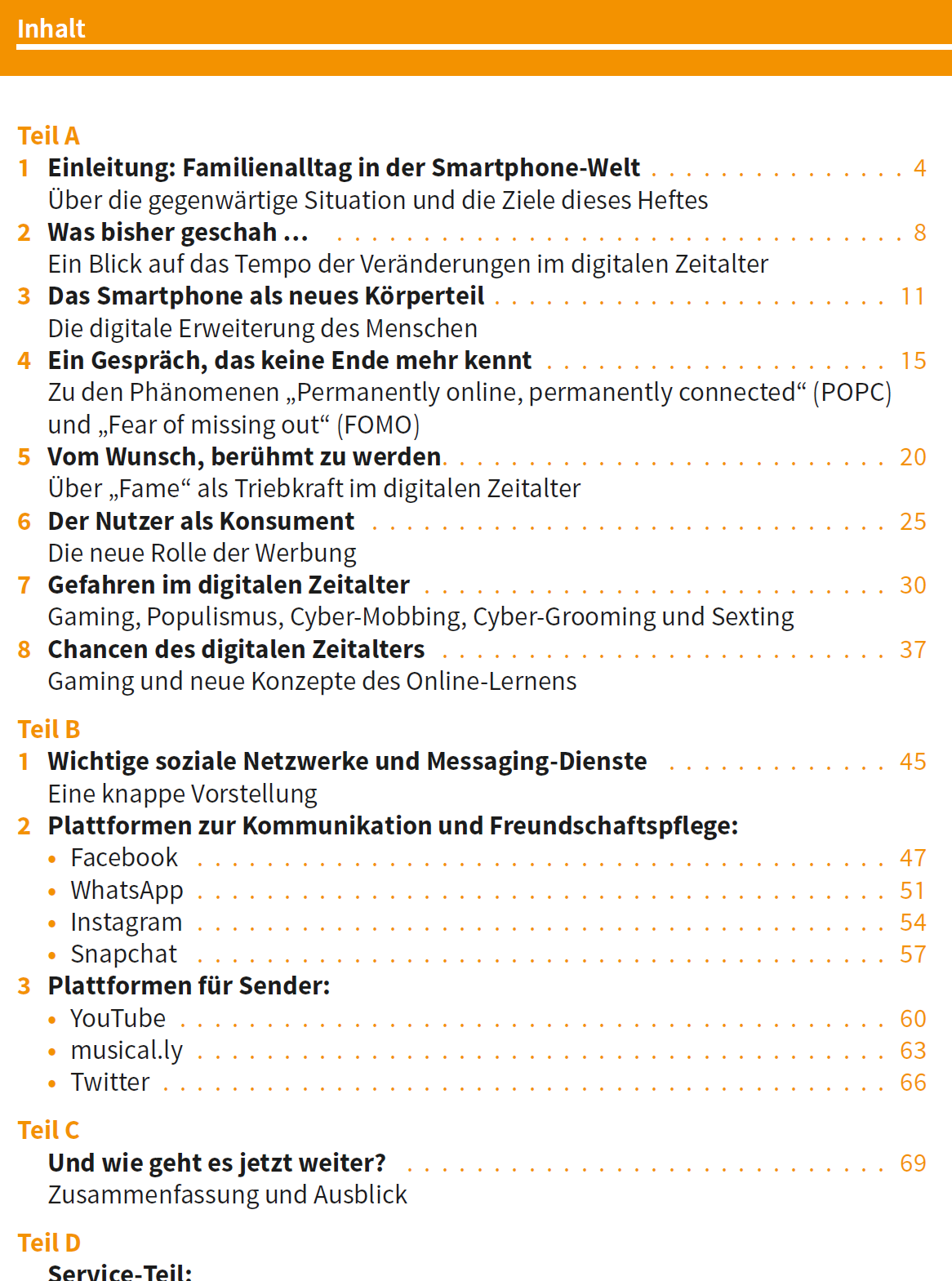 Apps und Co: Gibt es einen Mehrwert für den
 Englischunterricht in der Sekundarstufe I?
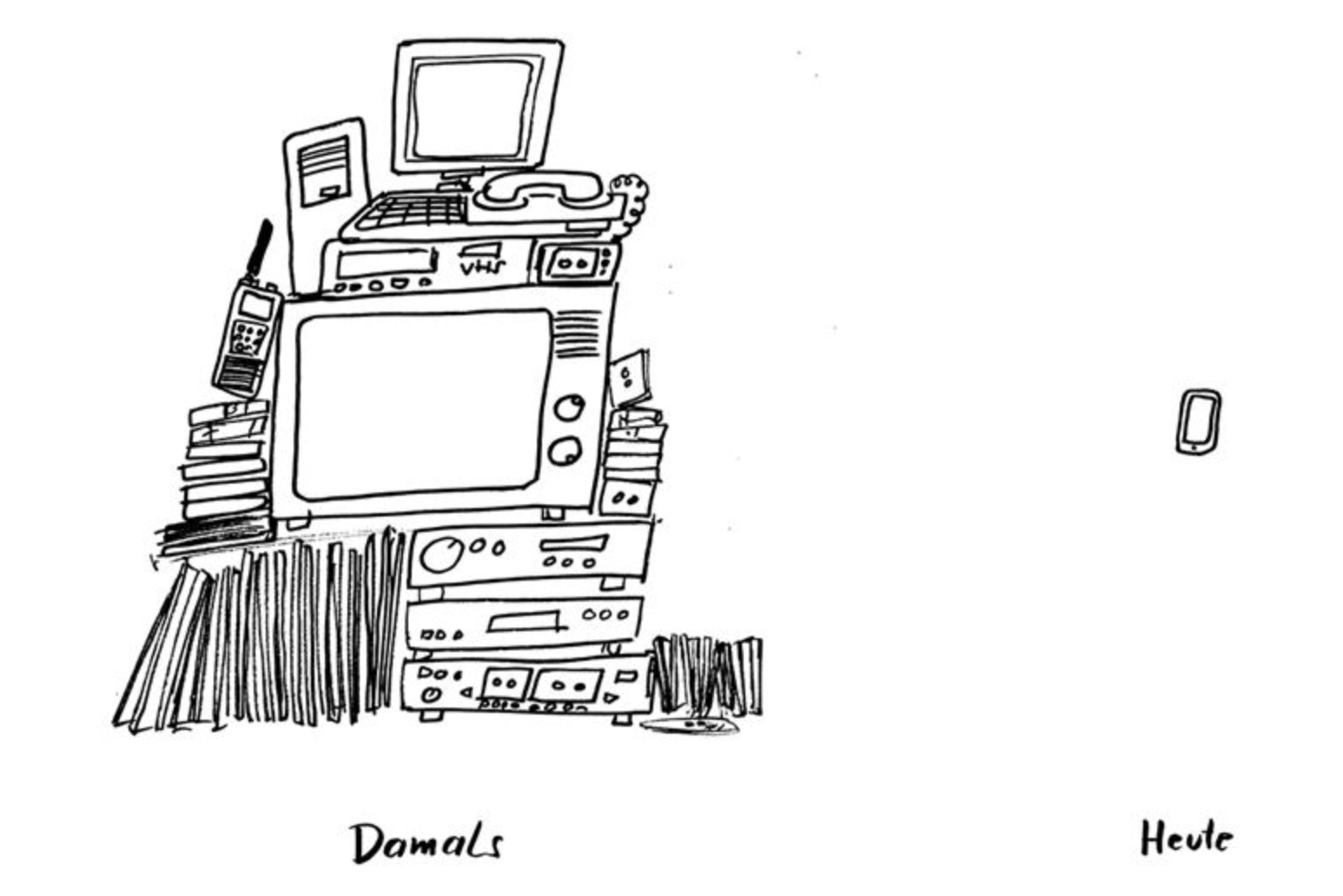